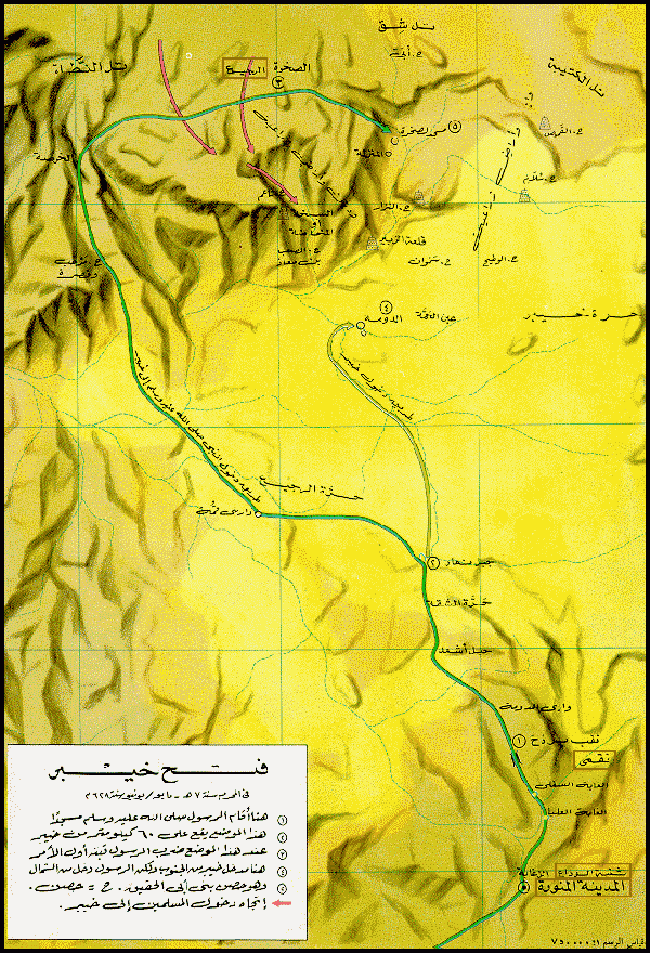 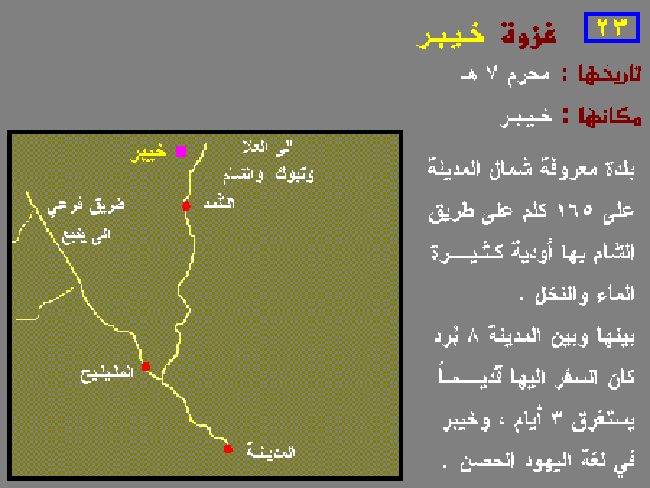 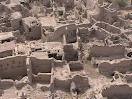 أحد حصون خيبر
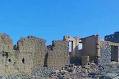 حصون خيبر وقصة شاة مسمومة
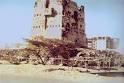 خربت خيبر، خربت خيبر، إنا‎
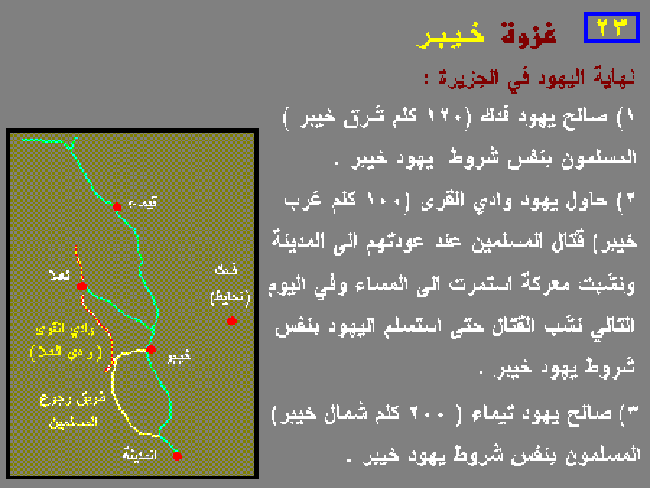 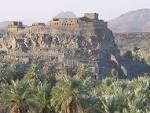 حصن القموص
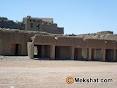 صورة حصن ناعم أو بقايا الحصن‎
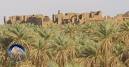 وهو في المنطقة المعروفة حالياً
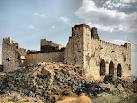 قلعة عروة بن الزبير‎
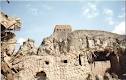 حصن أبي وحصن السلالم ‎
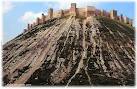 حصن النزار بخيبر
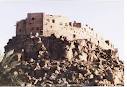 حصن النزار بخيبر .‎
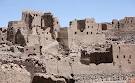 انقاض منازل في منطقة فدك‎
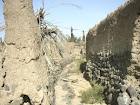 أحد أزقة فدك التاريخية القديمة‎